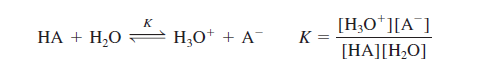 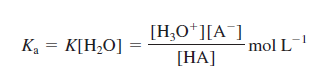 pKa =  - log Ka
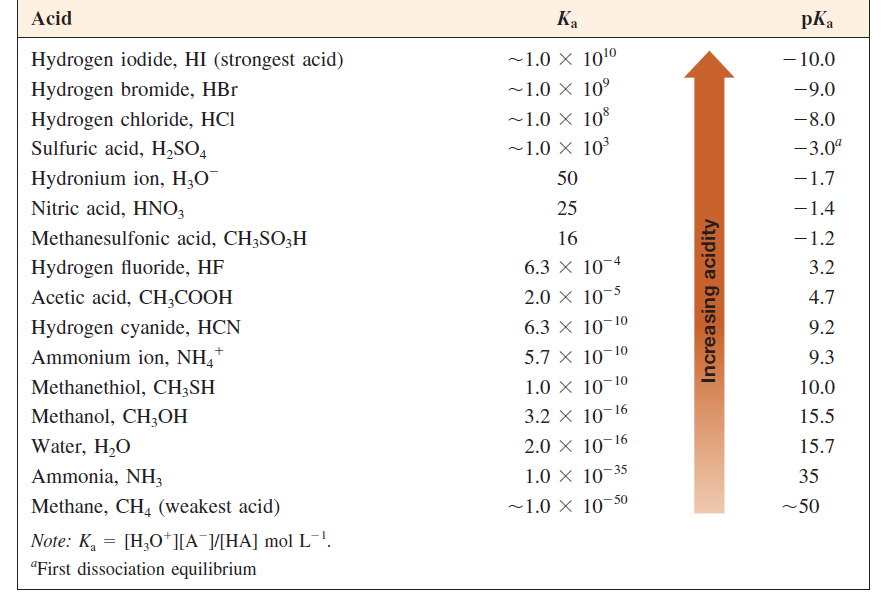 pKa  kyseliny závisí na stabilitě její konjugované báze
čím silnější HA, tím slabší A-
čím silnější A- , tím slabší AH
konjugovaná báze je slabá
silná kyselina
slabá kyselina
konjugovaná báze silná
Jak zjistit relativní kyselost nebo bazicitu 
ze struktury látky
1. Který atom nese náboj?
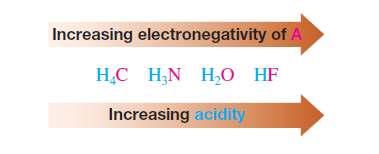 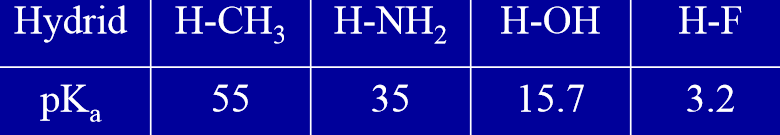 čím elektronegativnější prvek záporný náboj nese, tím je konjugovaná báze stabilnější
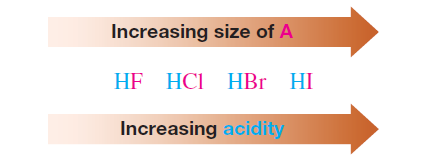 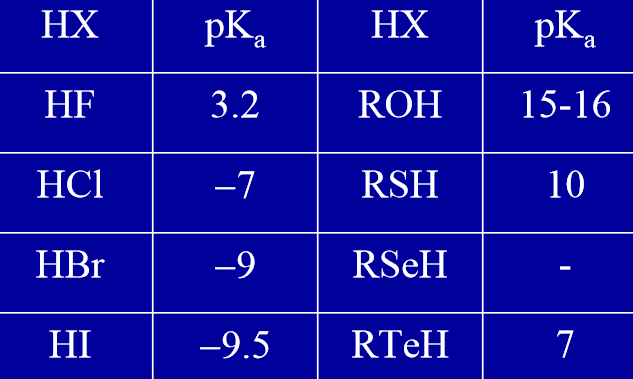 2. Delokalizace náboje v A-        -    stabilizace
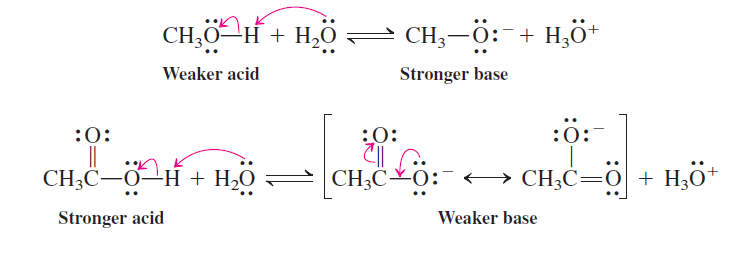 delokalizace
silnější kyselina
konjugovaná báze je
stabilizovaná 
rezonanací
Amidy jsou slabé báze
Uvedené sloučeniny seřaďte podle vzrůstající kyselosti
pKa                40                          48                           32
Který z vodíkových atomů v uvedené dvojici je kyselejší
[Speaker Notes: Pokud jsou oba stabilizované rezonancí, pak ten, který je na elektronegativnějším atomu]
3. Vliv indukčního efektu
4,75                                   2,87                                        1,25                                    0,70
15,5                                  16,0                                        17,1                                   19,2
kyselina askorbová pKa = 4,2
[Speaker Notes: Kyselina askorbová]
4. Vliv hybridizace
pKa
25
44
50
Která ze sloučenin je kyselejší, amin nebo imin?
kyselejší
stabilnější
16,1                                15,5                                               4,2                               1,9
15,4                           13,5                                                  4,2                               4,9
Která ze sloučenin je silnější kyselinou
pKA              8,3                                                                           17
Která ze sloučenin je silnější kyselinou
Která ze sloučenin je nejslabší a nejsilnější kyselinou
pKa               15,5                                               36                                              62
Intramolekulární vodíková vazba





﻿ 2,98                                      4,58
BAZICITA
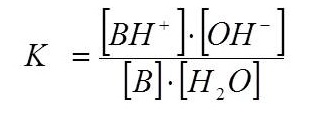 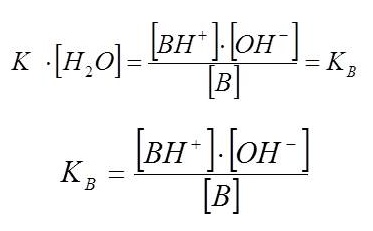 Seřaďte podle vzrůstající bazicity
Která ze sloučenin je nejsilnější bazí
vliv hybridizace na sousedním uhlíku
Uvedené sloučeniny seřaďte podle vzrůstající bazicity
Která ze sloučenin je silnější bazí
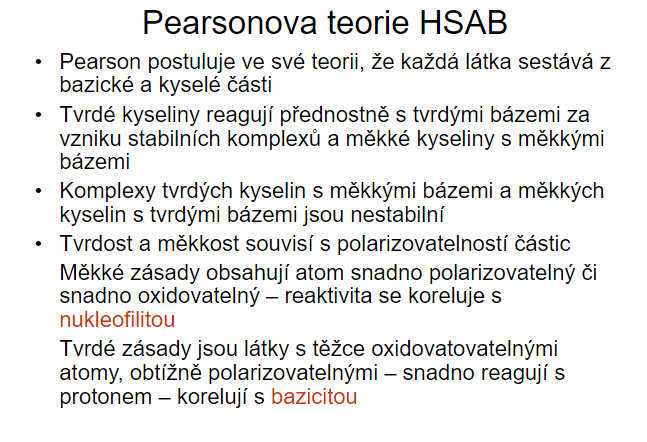 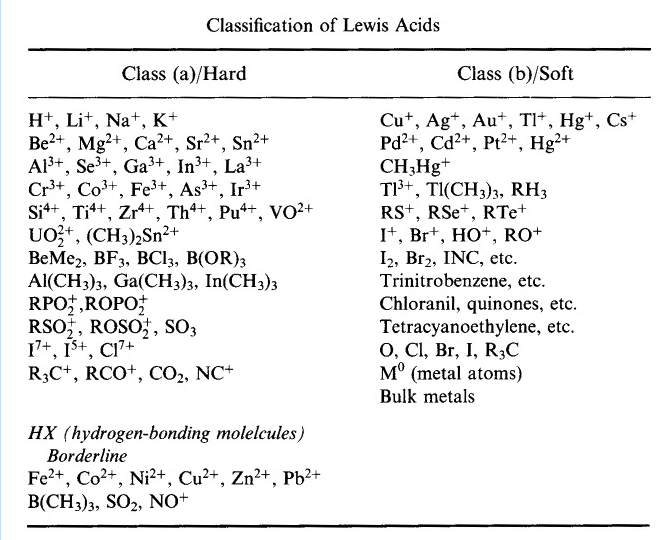 [Speaker Notes: http://www.meta-synthesis.com/webbook/43_hsab/HSAB.html]
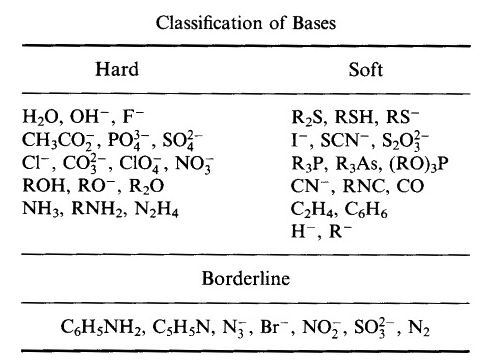 Kterým směrem bude posunutá rovnováha uvedené reakce
Kterým směrem bude posunutá rovnováha uvedené reakce
pKA       -7                                                             -7,3
pKA       19,3                                                                                                                   15,7
Která z látek může svůj nejkyselejší vodíkový atom odštěpit 
působením NaHCO3
Kterým směrem bude posunutá rovnováha uvedené reakce
[Speaker Notes: doprava
Doleva
Doprava
doprava]
Báze silnější než OH- nemohou být použité ve vodě
pKA           15,7                                       35